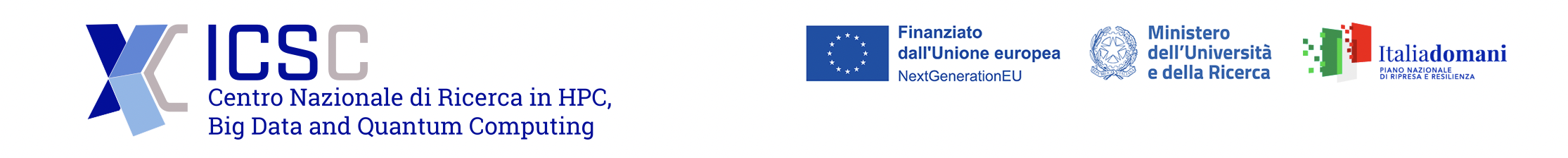 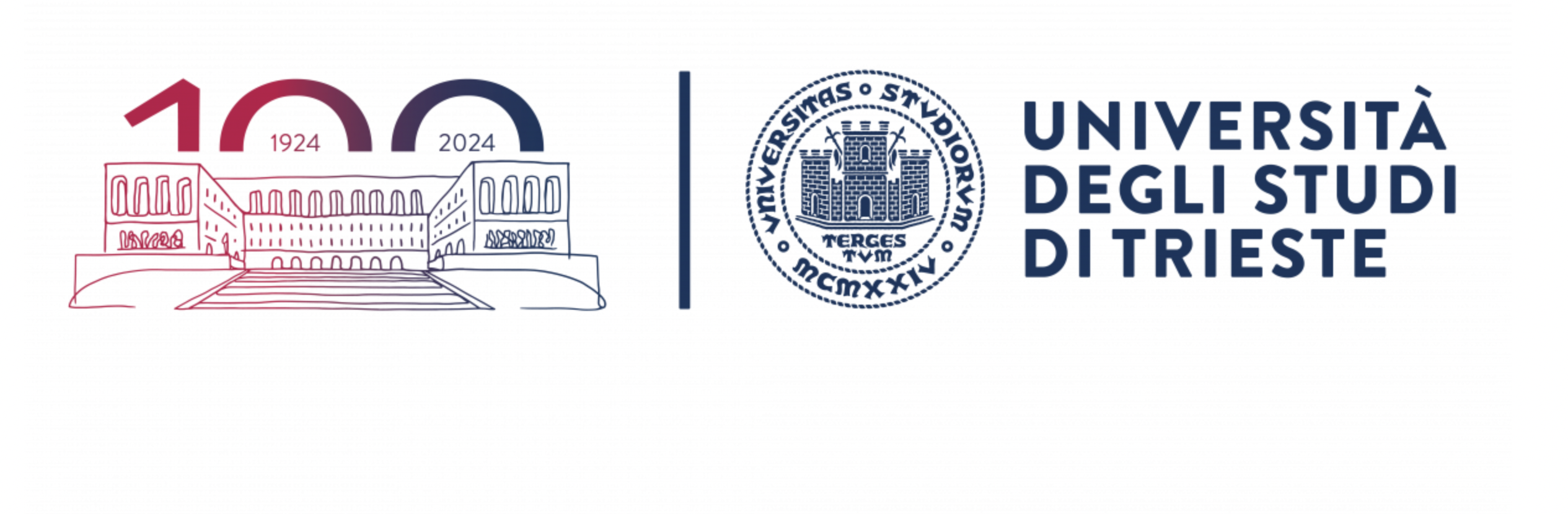 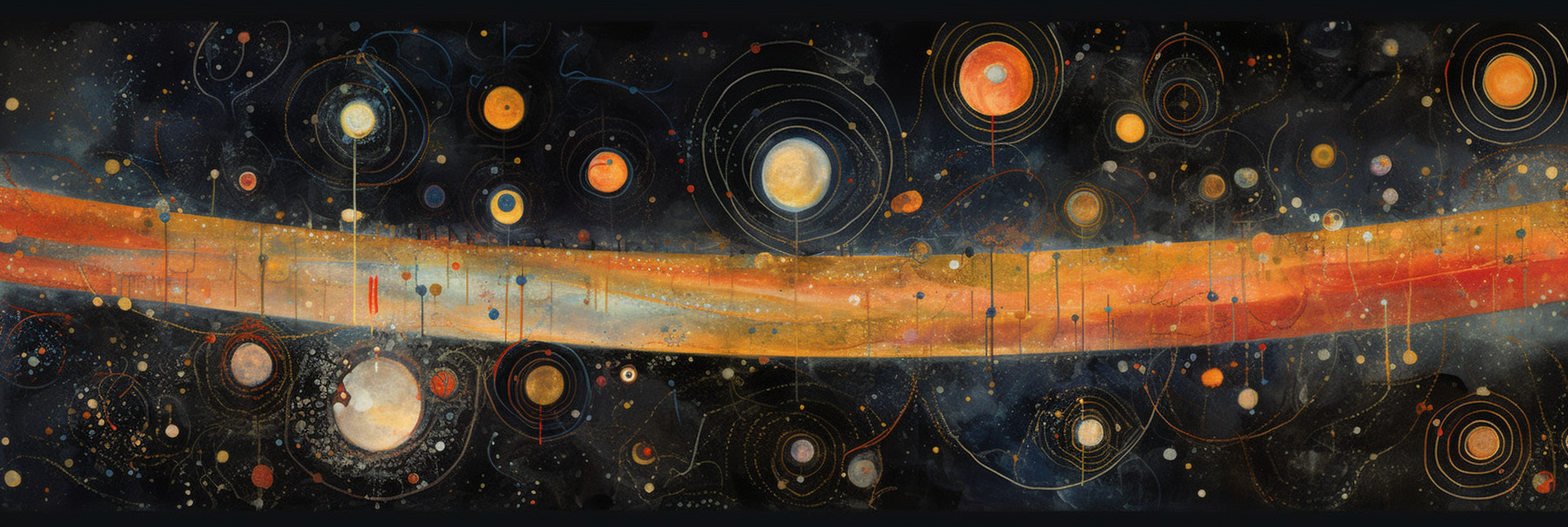 The cosmic dance
Unveiling the dynamics of supermassive black holes in cosmological simulations
Alice Damiano 
 PhD UniTS
Supervisors :
Stefano Borgani, Luca Tornatore, Milena Valentini
Spoke 3 General Meeting
Catania - 14/06/2023
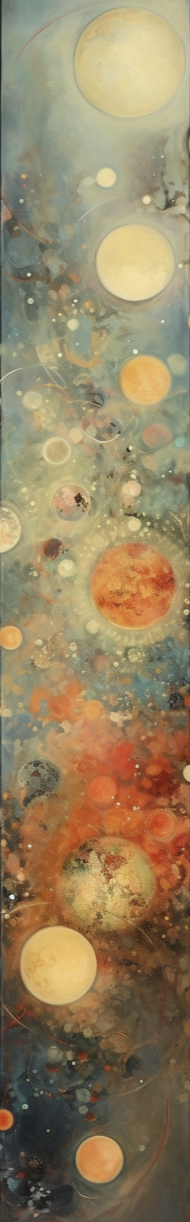 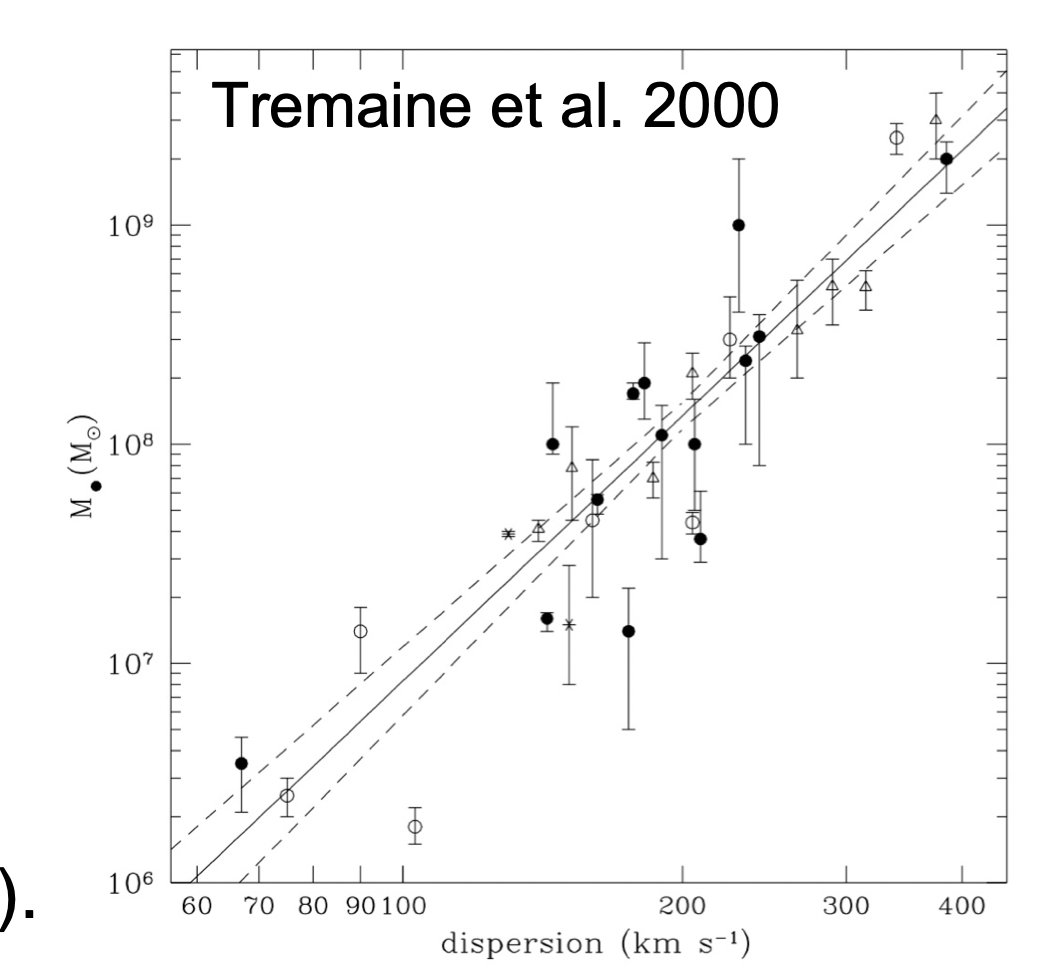 Active Galactic Nuclei, powered by Supermassive Black Holes, can solve the tension between the hierarchical structure growth and the .
Part I
The importance of being a black hole
The growth of Supermassive Black Holes and their host galaxy seem to be intertwined, witnessing that BHs play a key role in galaxy evolution.
Tremaine et al.2000
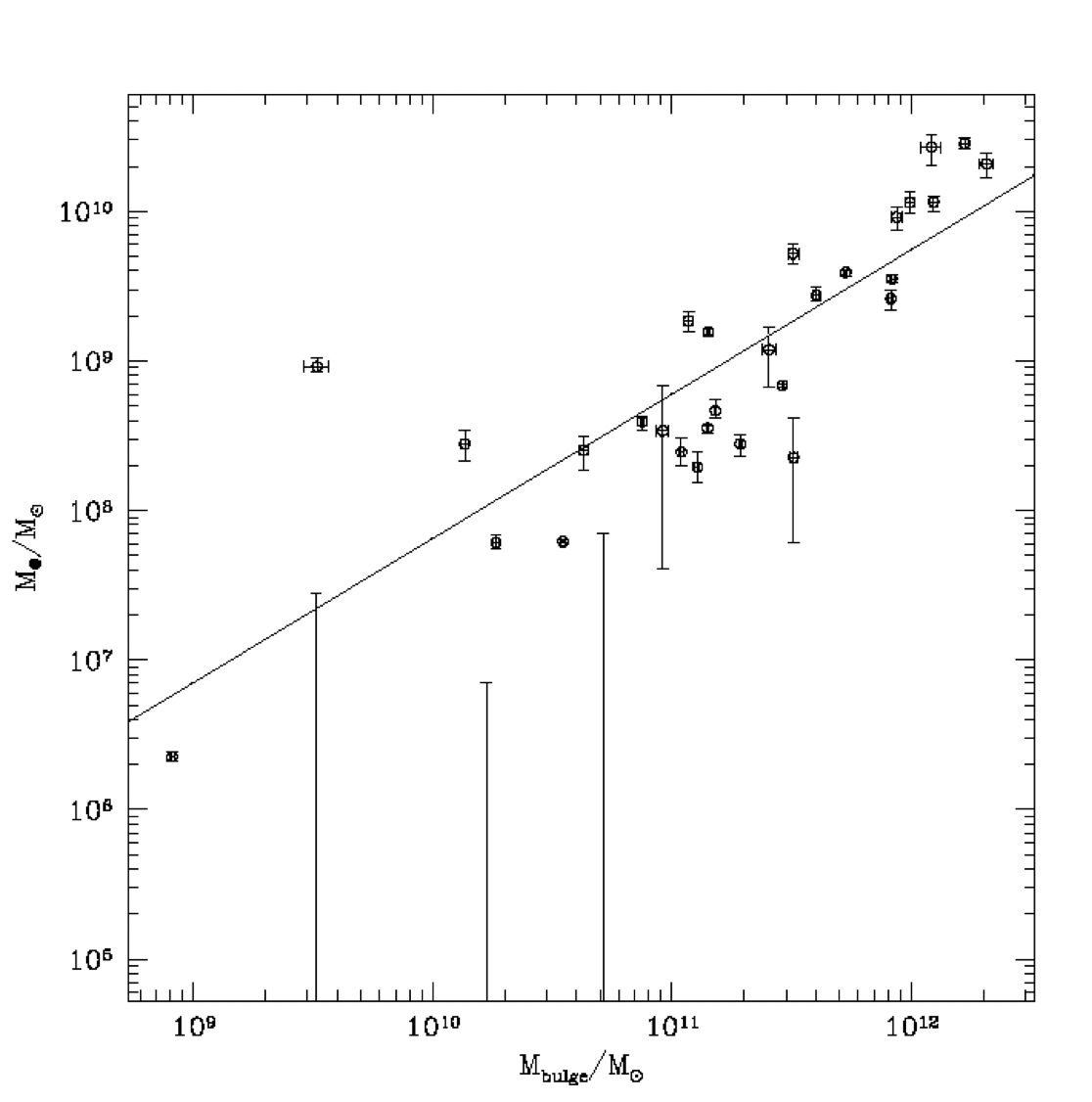 Fontanot, F., De Lucia, G., Monaco, P., Somerville, R.S. and Santini, P., 2009. The many manifestations of downsizing: hierarchical galaxy formation models confront observations. Monthly Notices of the Royal Astronomical Society, 397(4), pp.1776-1790

Bower, Richard G., et al. "Breaking the hierarchy of galaxy formation." Monthly Notices of the Royal Astronomical Society 370.2 (2006): 645-655.

Magorrian, John, et al. "The demography of massive dark objects in galaxy centers." The Astronomical Journal 115.6 (1998): 2285.
Magorrian 2000
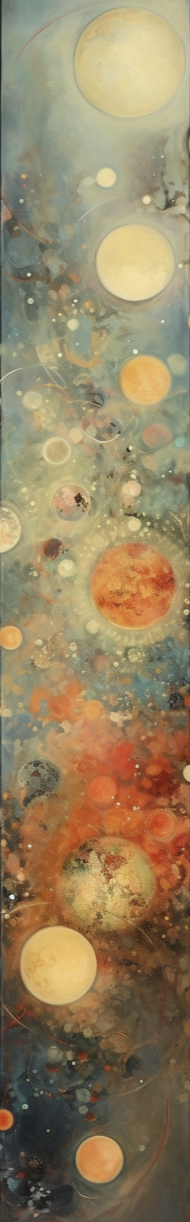 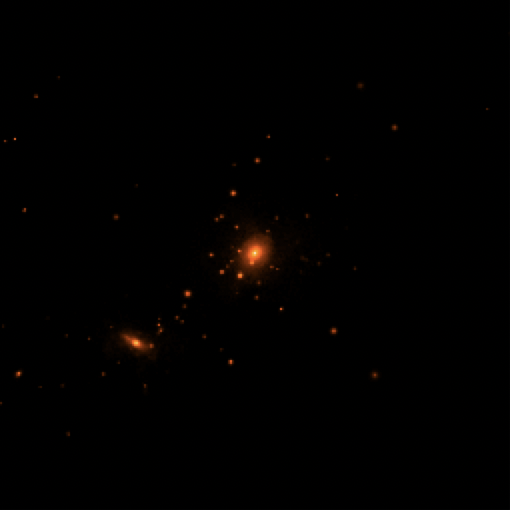 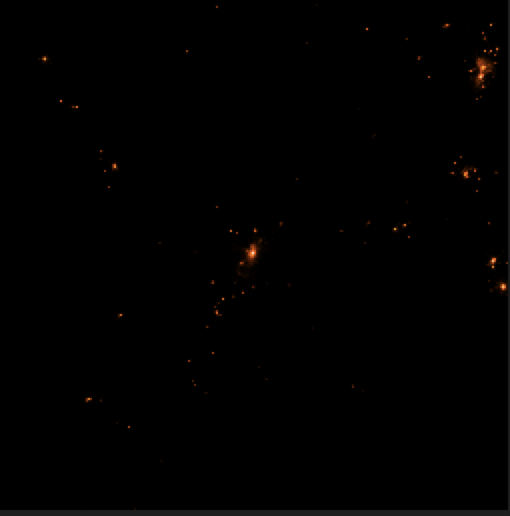 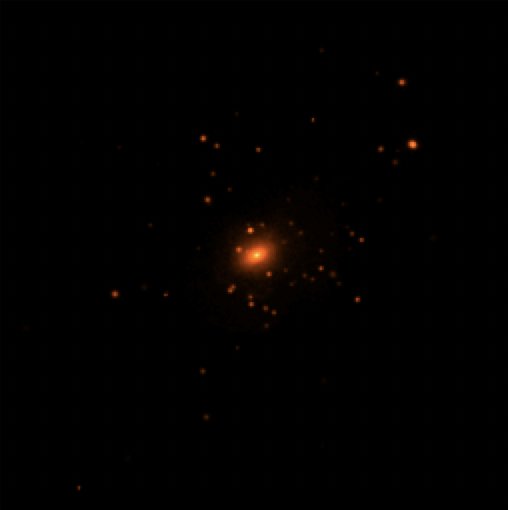 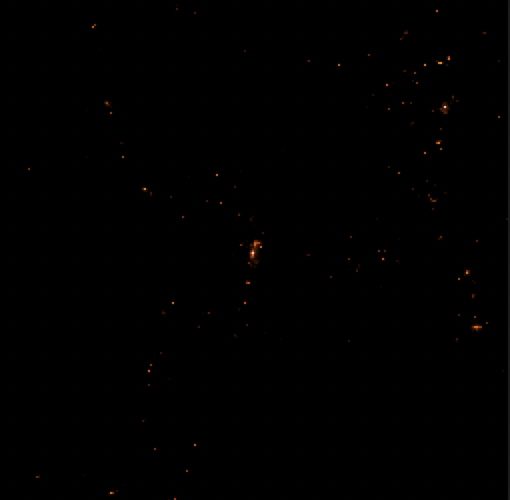 Part I
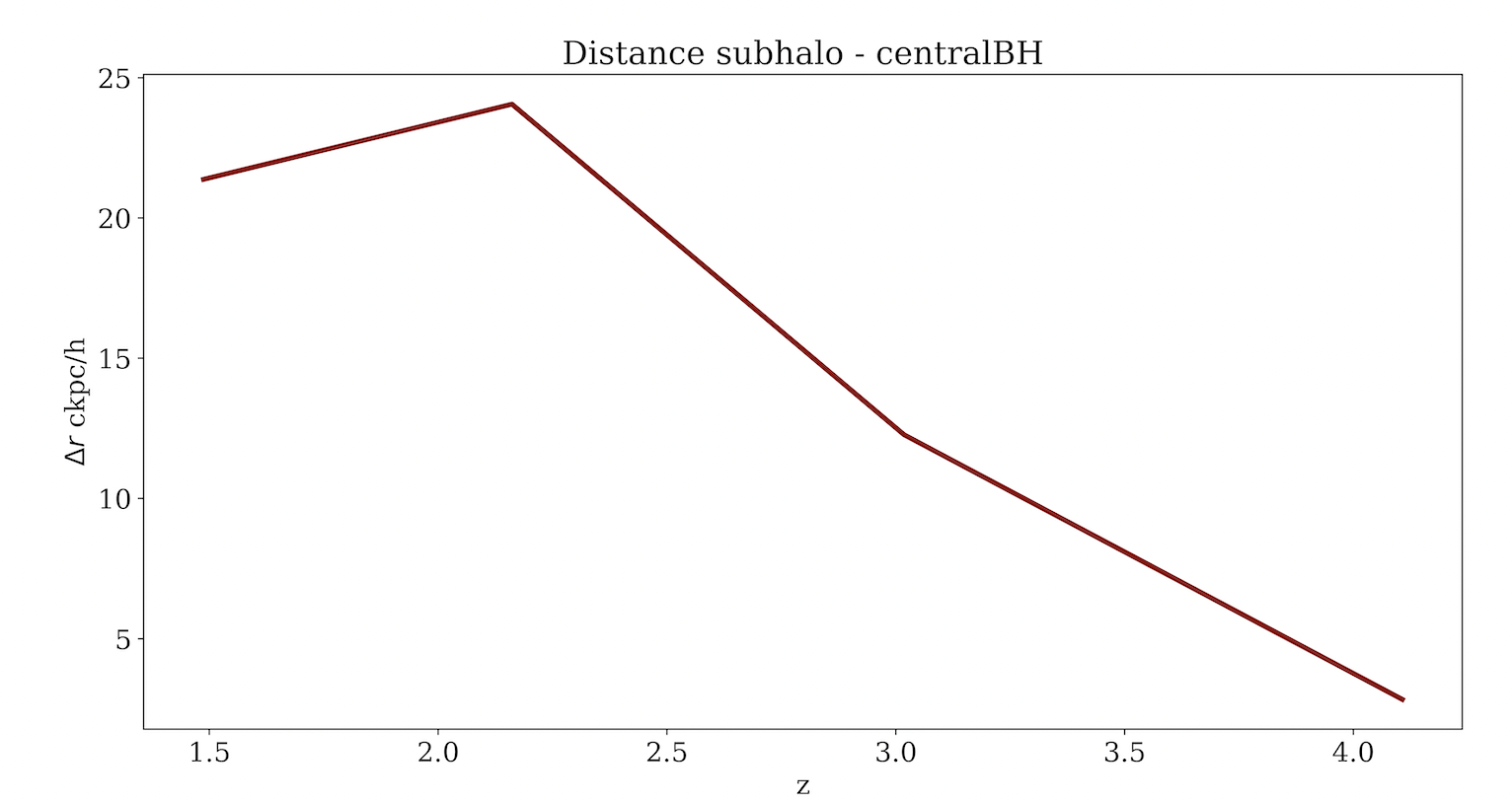 How it all started
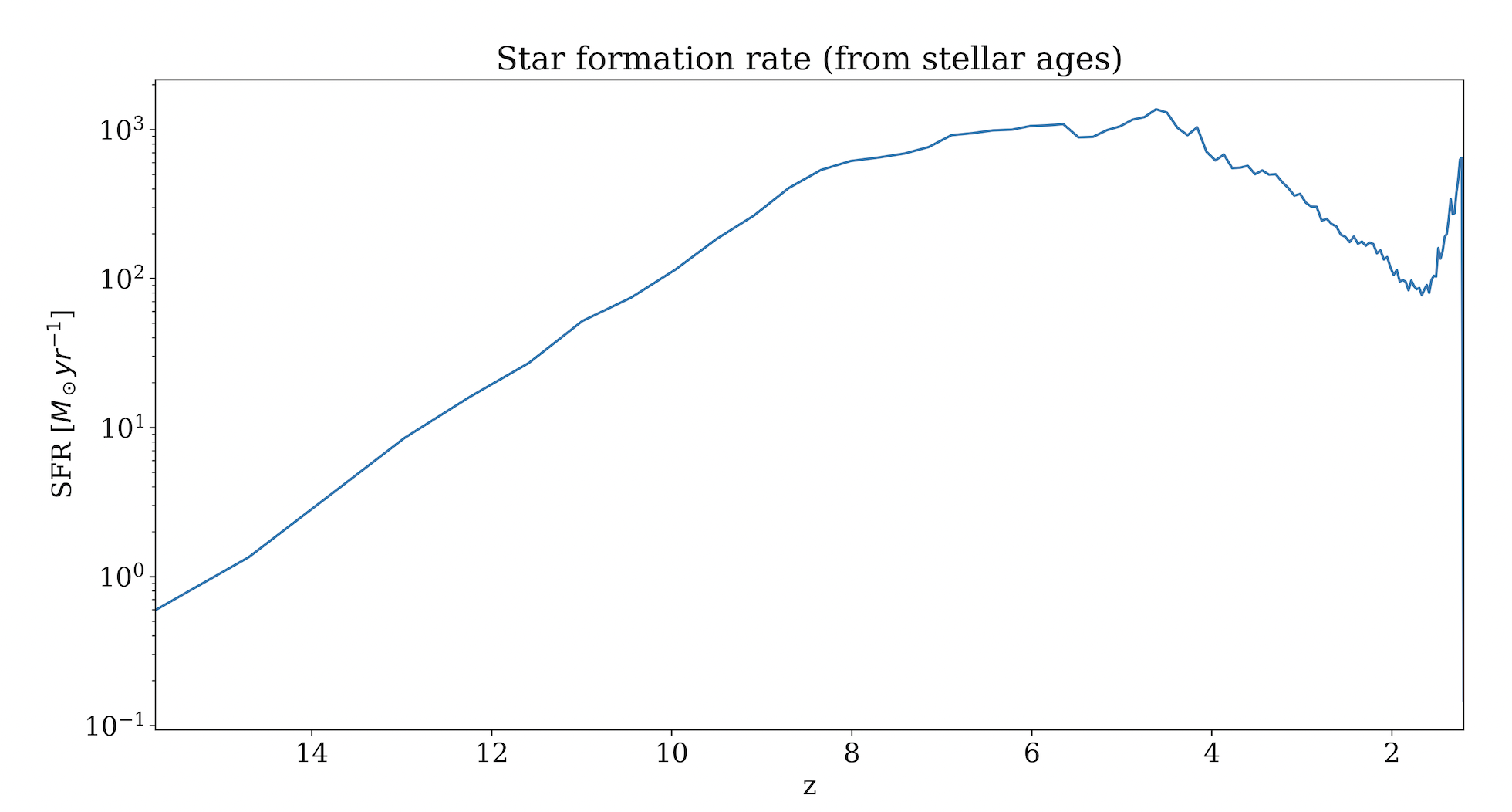 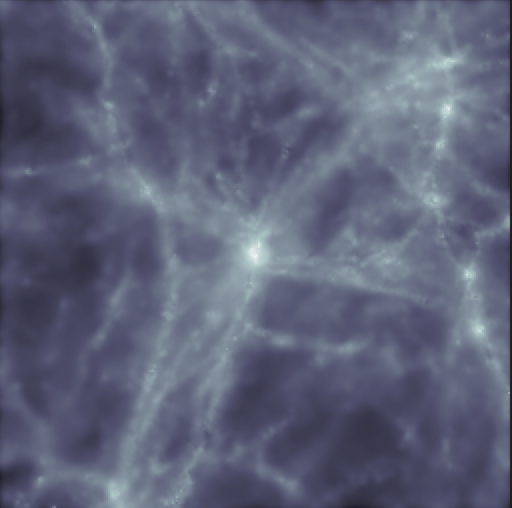 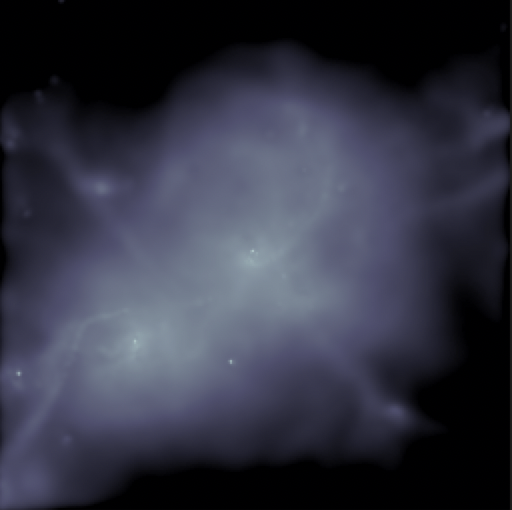 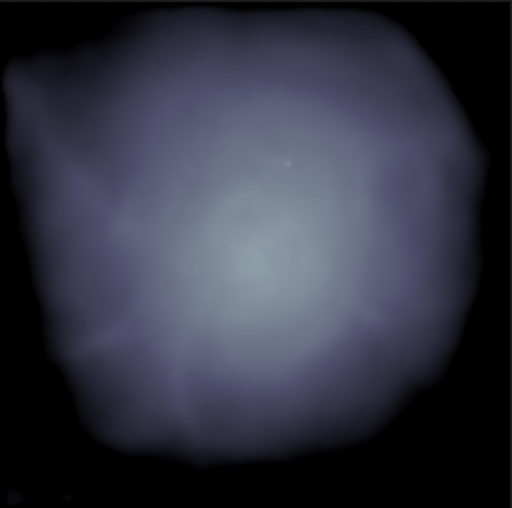 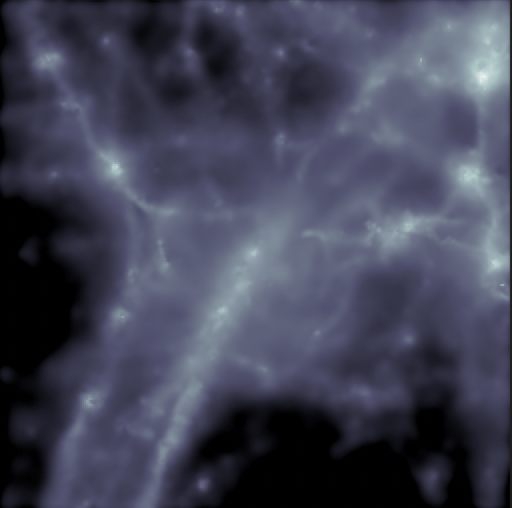 Zoom-in simulations of galaxy clusters  belonging to the DIANOGA set using the  lagrangian OpenGadget3 code (TreePM-SPH).
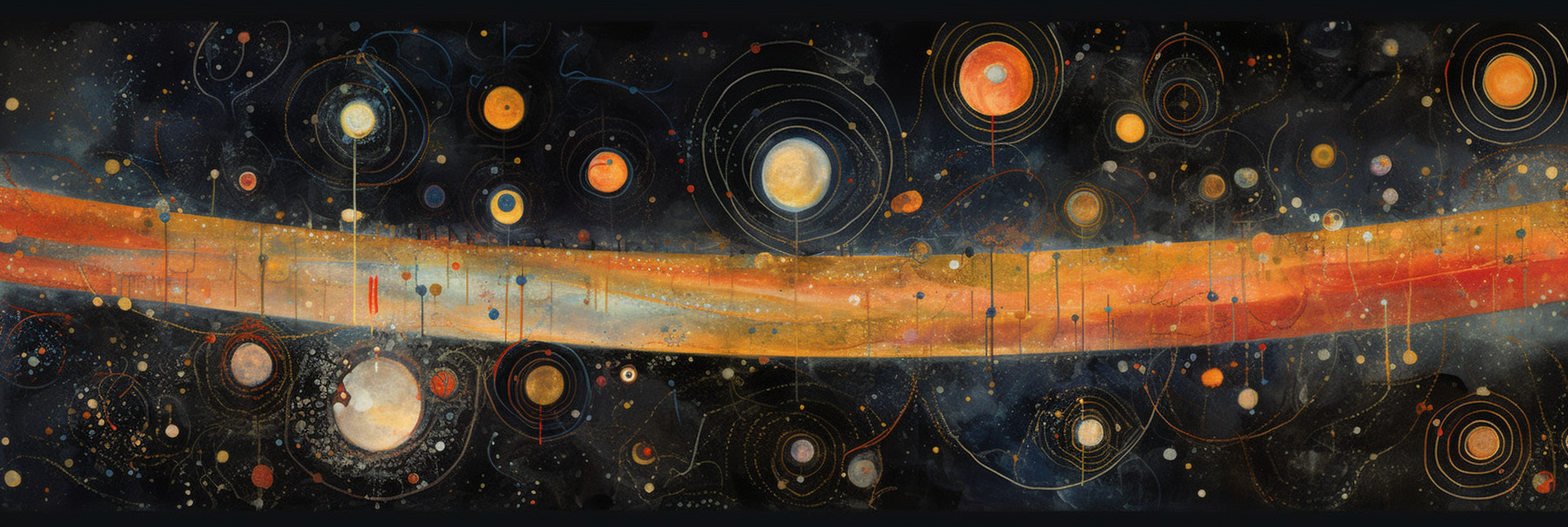 Part II
Part II
Dealing with black holes in cosmological simulations
Solve the dynamics of  a collision less self-gravitating fluid by sampling the fluid with discrete tracer particles. The evolution of the fluid is then obtained by integrating their equation of motion in the collective gravitational field.
Due to the sampling in mass, simulations cannot be able to reproduce the  dynamics of single particles.
The computation of the gravitational interactions is correct only above the softening length.  In cosmological simulations it often relies on approximate methods.
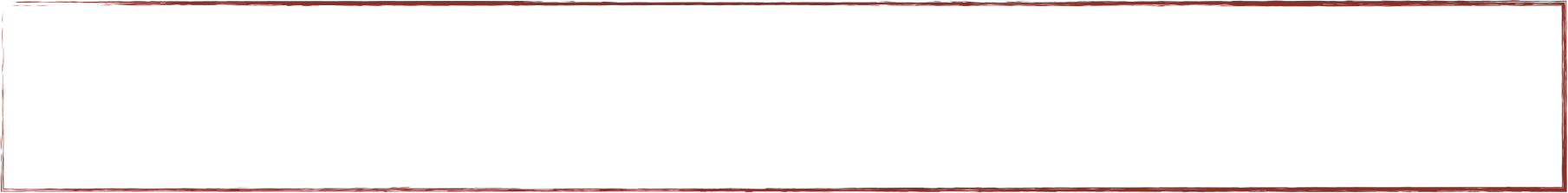 One major obstacle is that becomes necessary to accurately follow the dynamics of one single object, the black hole, something that simulations with force resolution larger than a few pc are inherently not well equipped to do.
Tremmel, Michael, et al. "Off the beaten path: a new approach to realistically model the orbital decay of supermassive black holes in galaxy formation simulations." Monthly Notices of the Royal Astronomical  Society 451.2 (2015): 1868-1874.
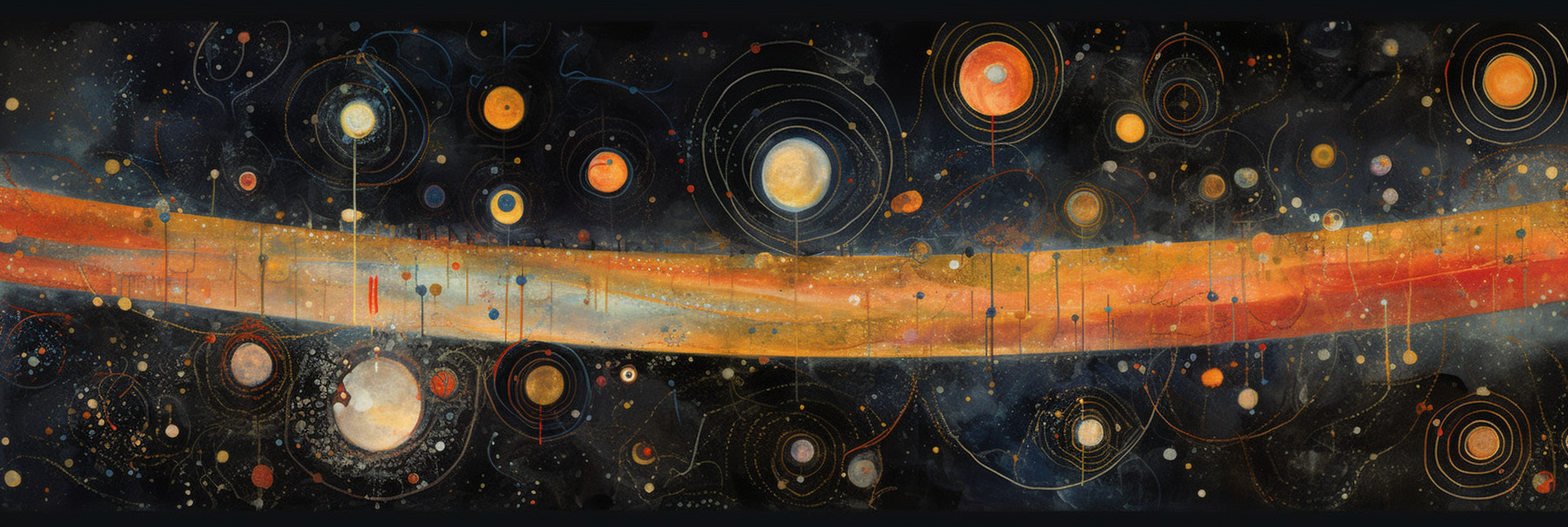 Part II
Black hole mergers
The pairing phase is dominated by
dynamical friction
Stellar hardening and GW emission
drive the last stages
The two galaxies merge
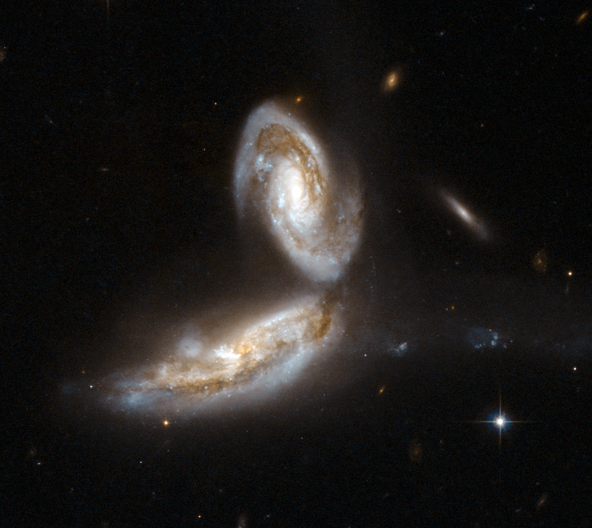 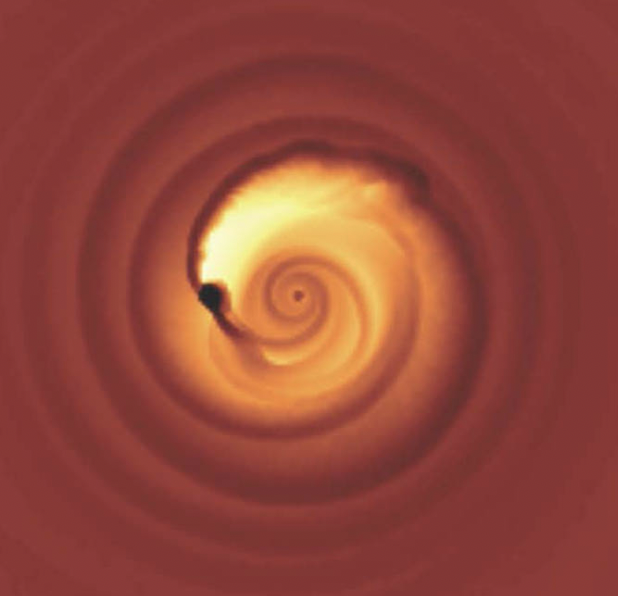 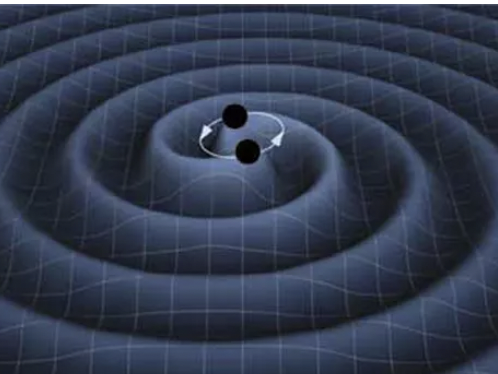 HST image of NGC5331
Image  credit: Columbia University
Image credit: K. Thorne (Caltech) and T. Carnahan (NASA GSFC)
Cosmological simulations
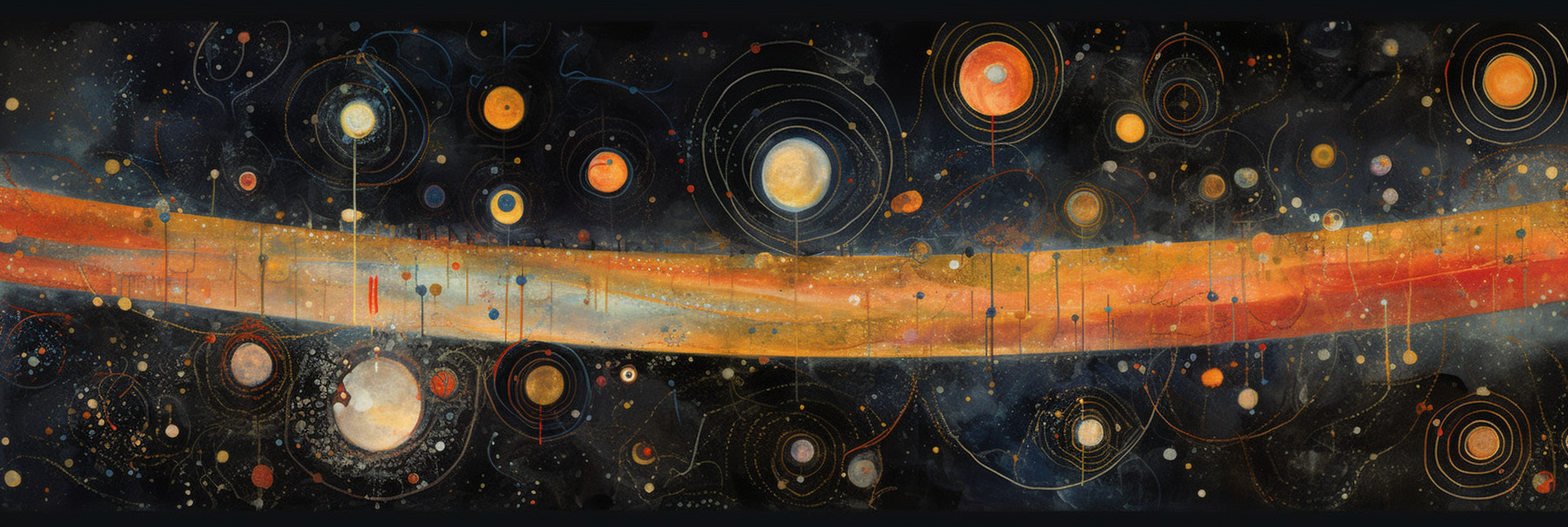 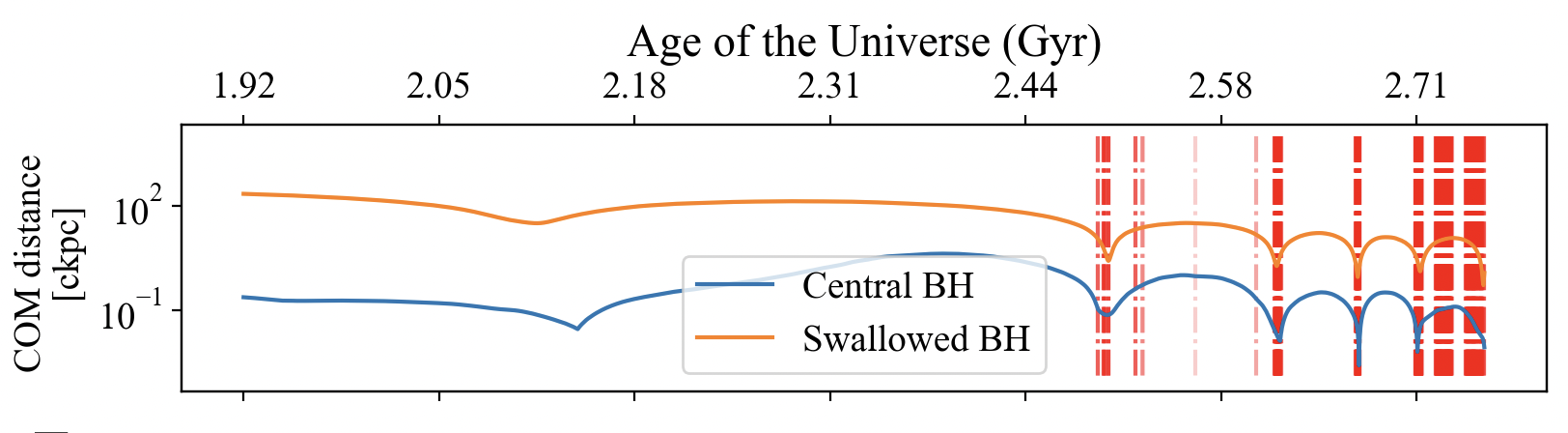 Part II
Introducing dynamical friction: our new prescription
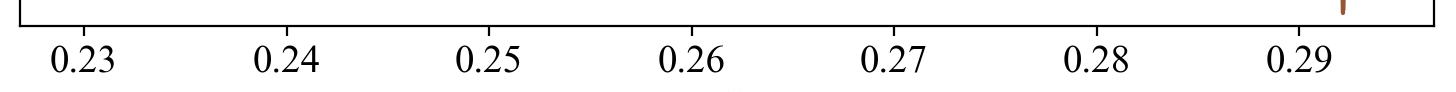 The recipe
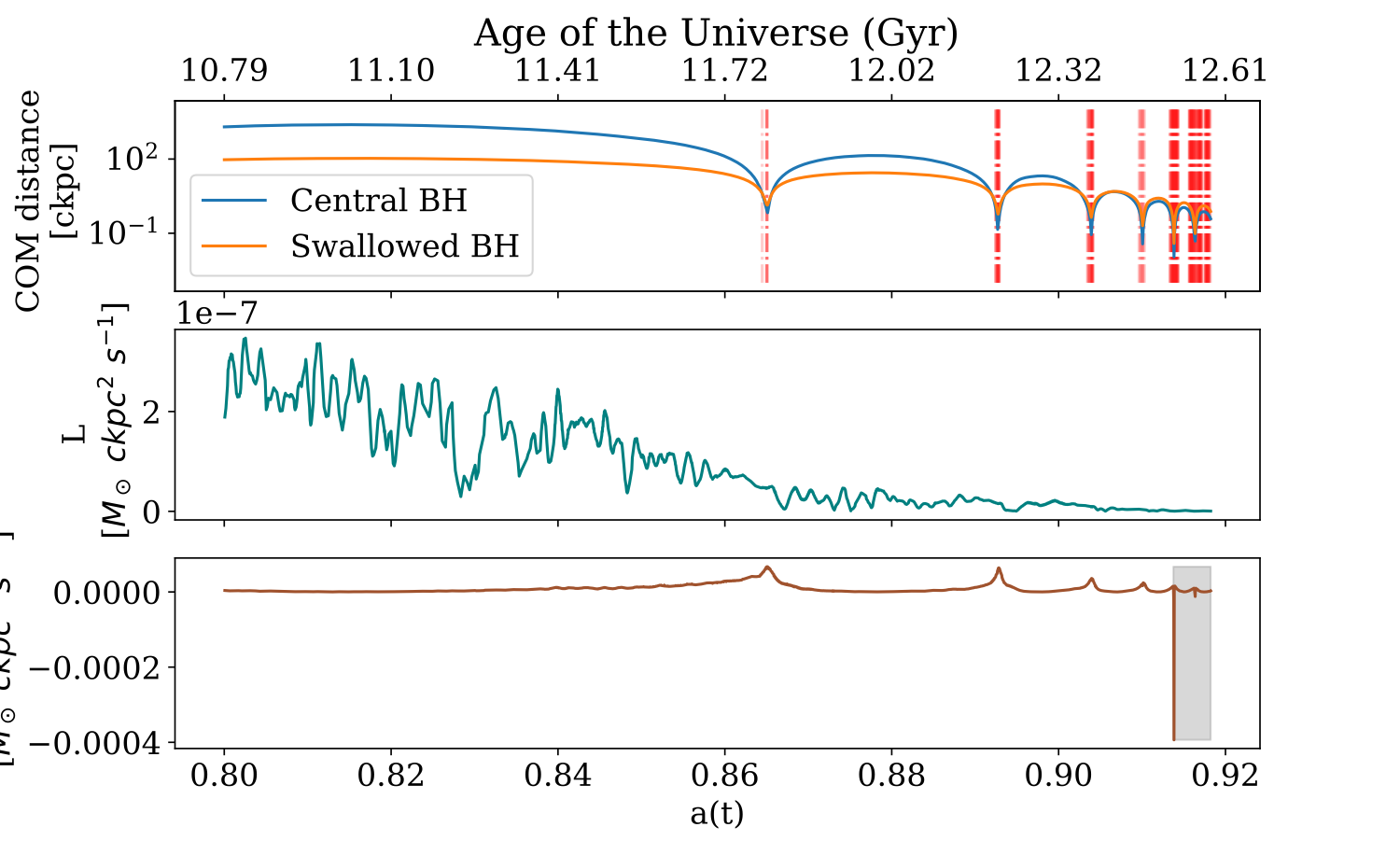 Add a correction to the gravitational interactions under the softening length to account for the unresolved dynamical friction force.
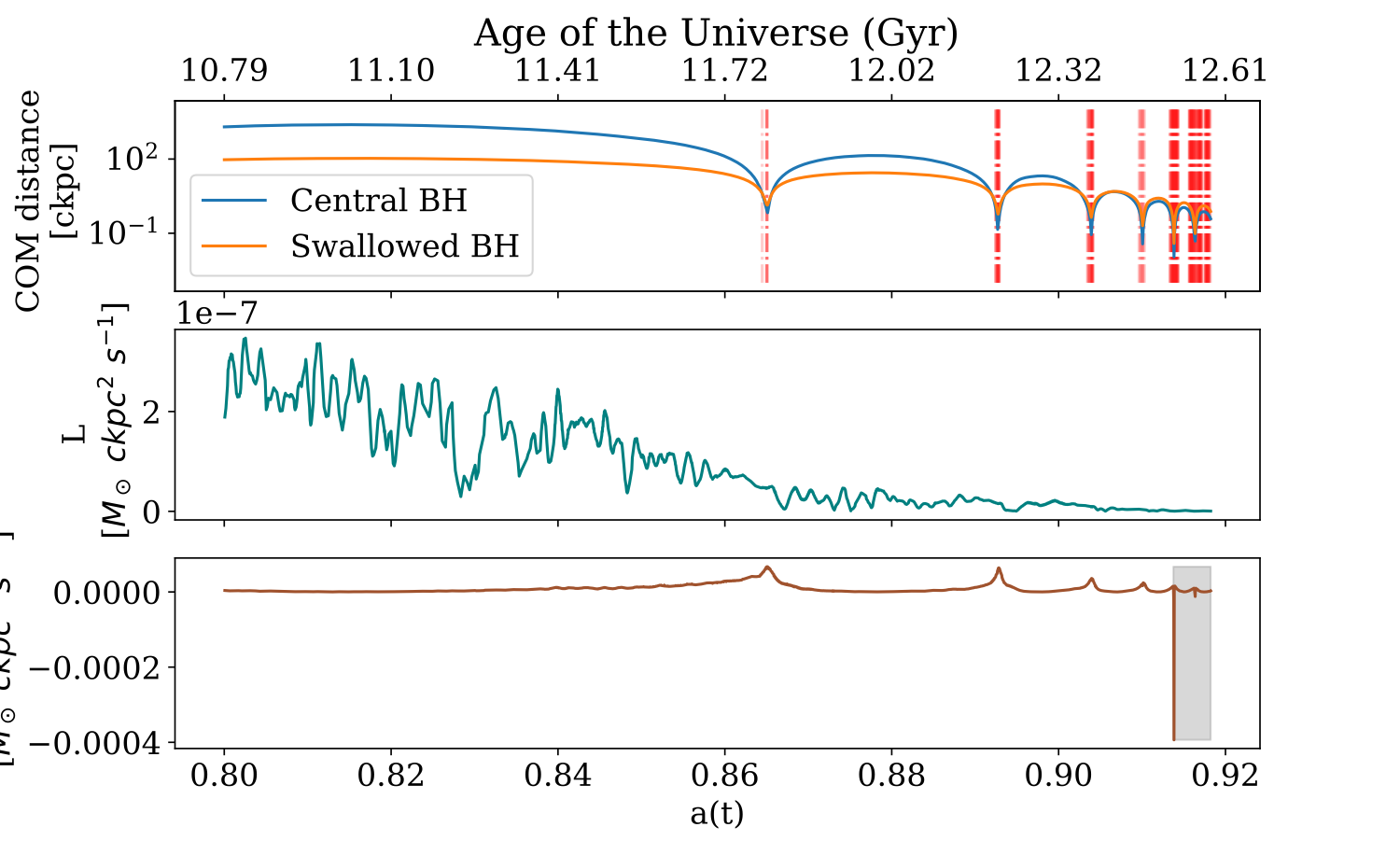 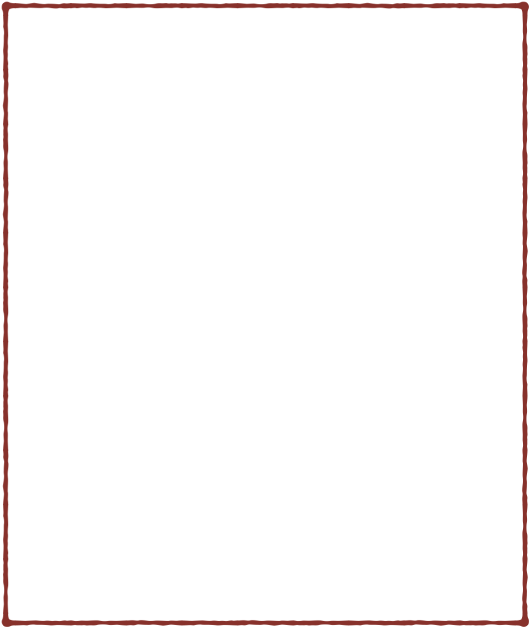 How it works
Every particle at a distance <  adds a contribution that depends on its mass and its relative velocity.
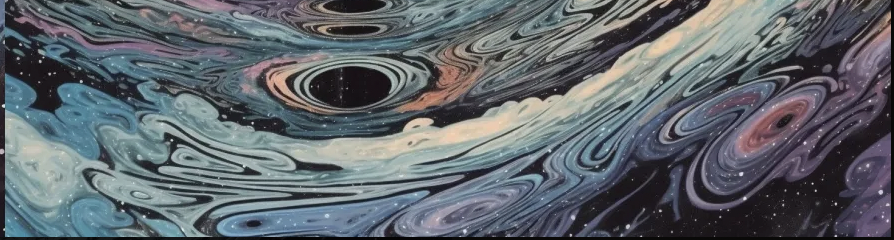 Part III
Comparing with other implementations: the pinning prescription
The recipe
Re-position the black hole in  the position of the neighbour star particle having the minimum potential.
The black holes  are well centered into the hosting galaxies

The merger events are extremely fast

The dynamics of merger is not reproduced
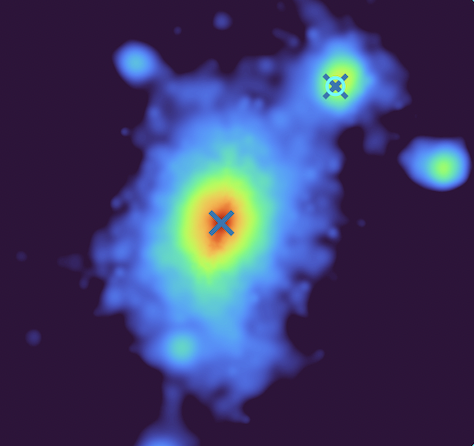 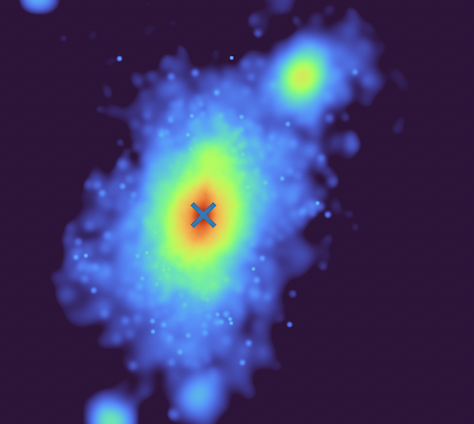 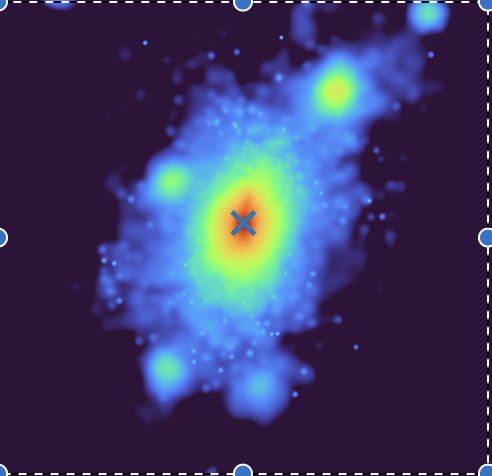 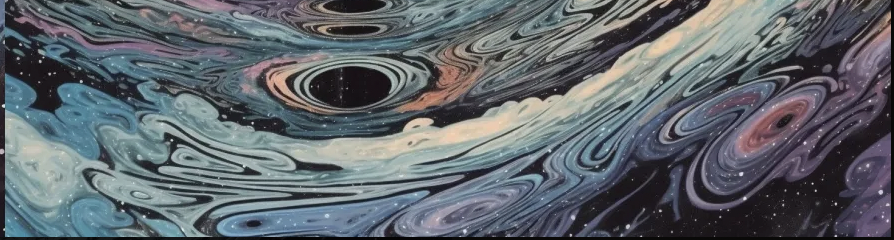 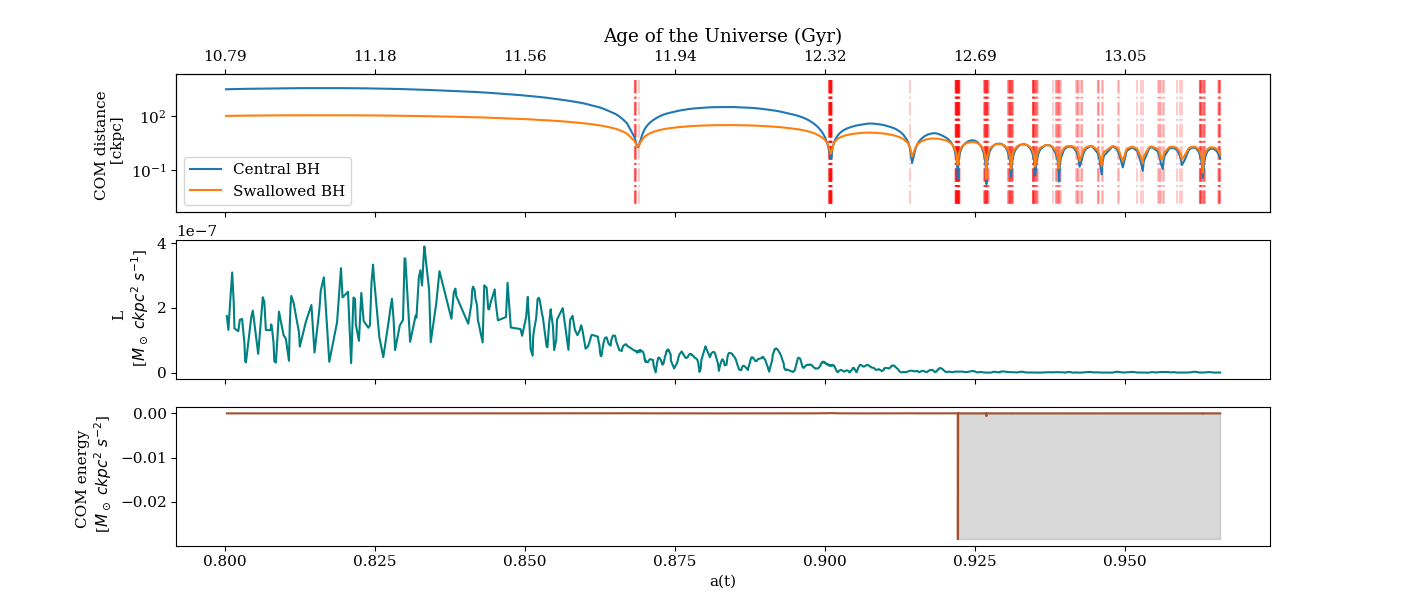 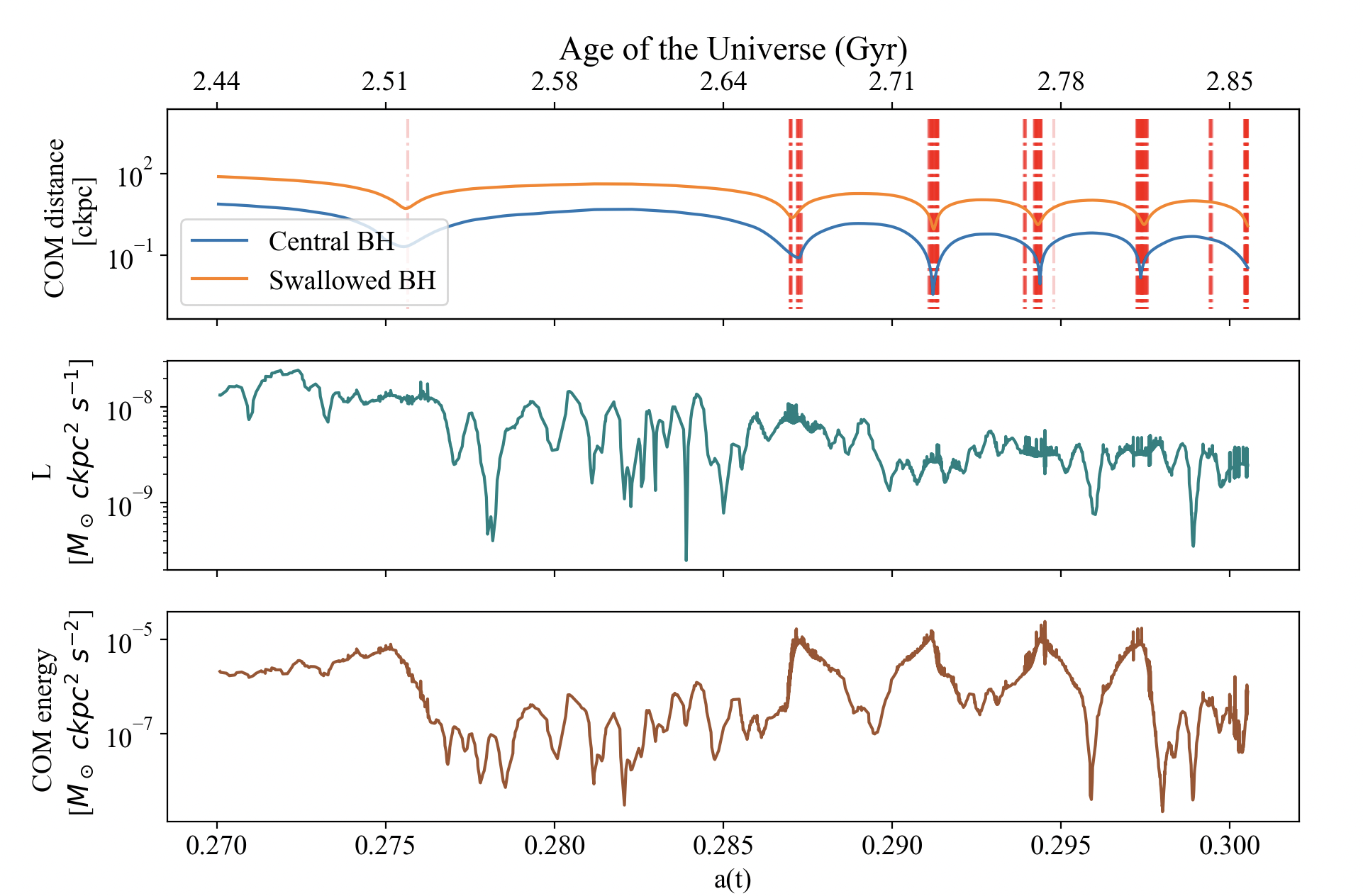 Part III
Comparing with other implementations: the dynamical mass
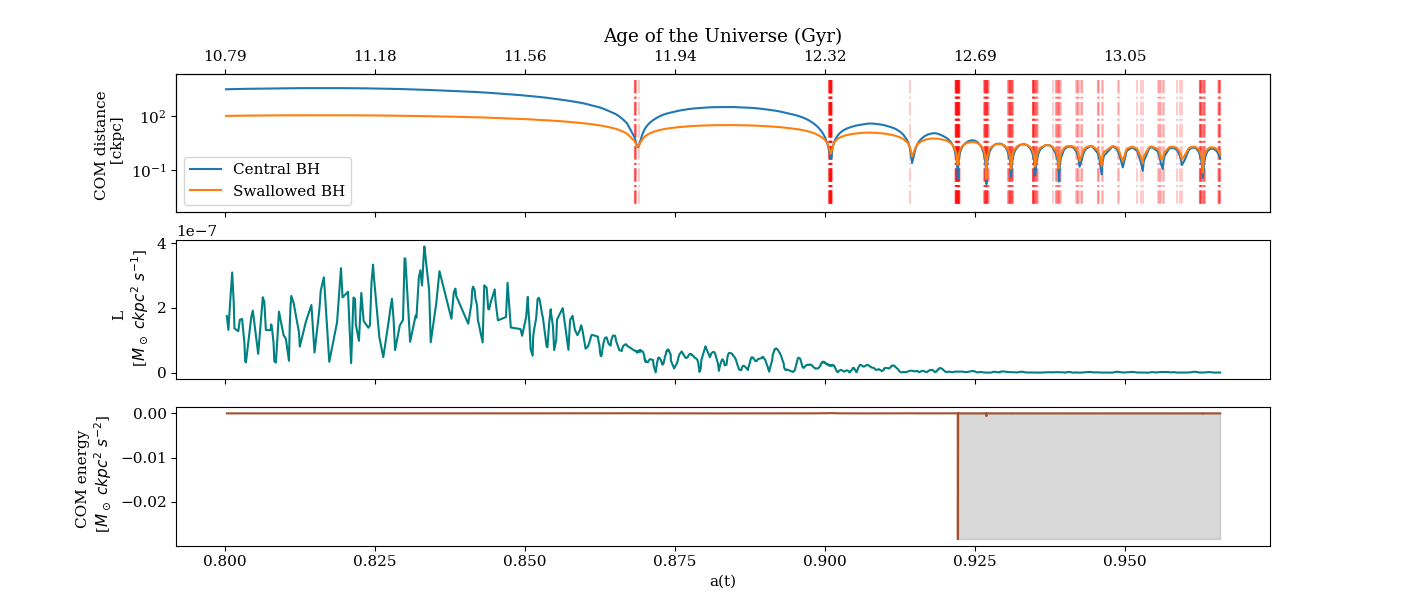 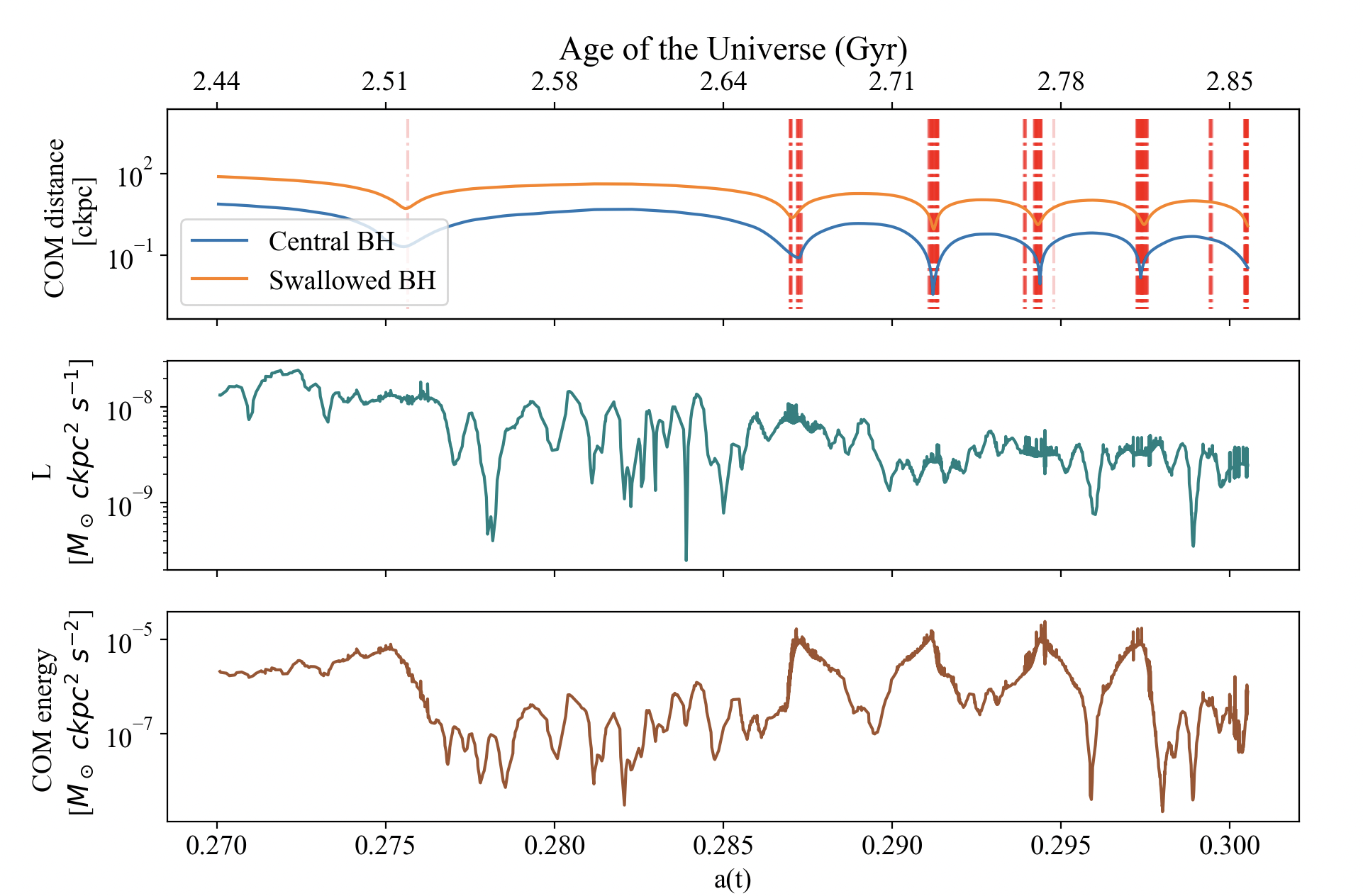 The recipe
The black hole particles have a second artificial boosted mass which account for gravitational interactions.
Improves the modelization of the merger event

Does not reproduce the loss of angular momentum shrinking the orbits of the merging black holes
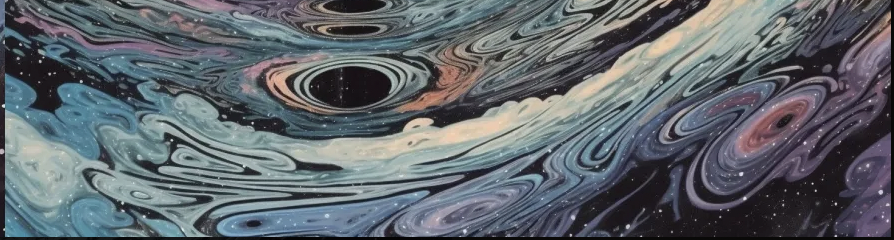 Part III
Part III
Some results
Dynamical mass
Dynamical friction
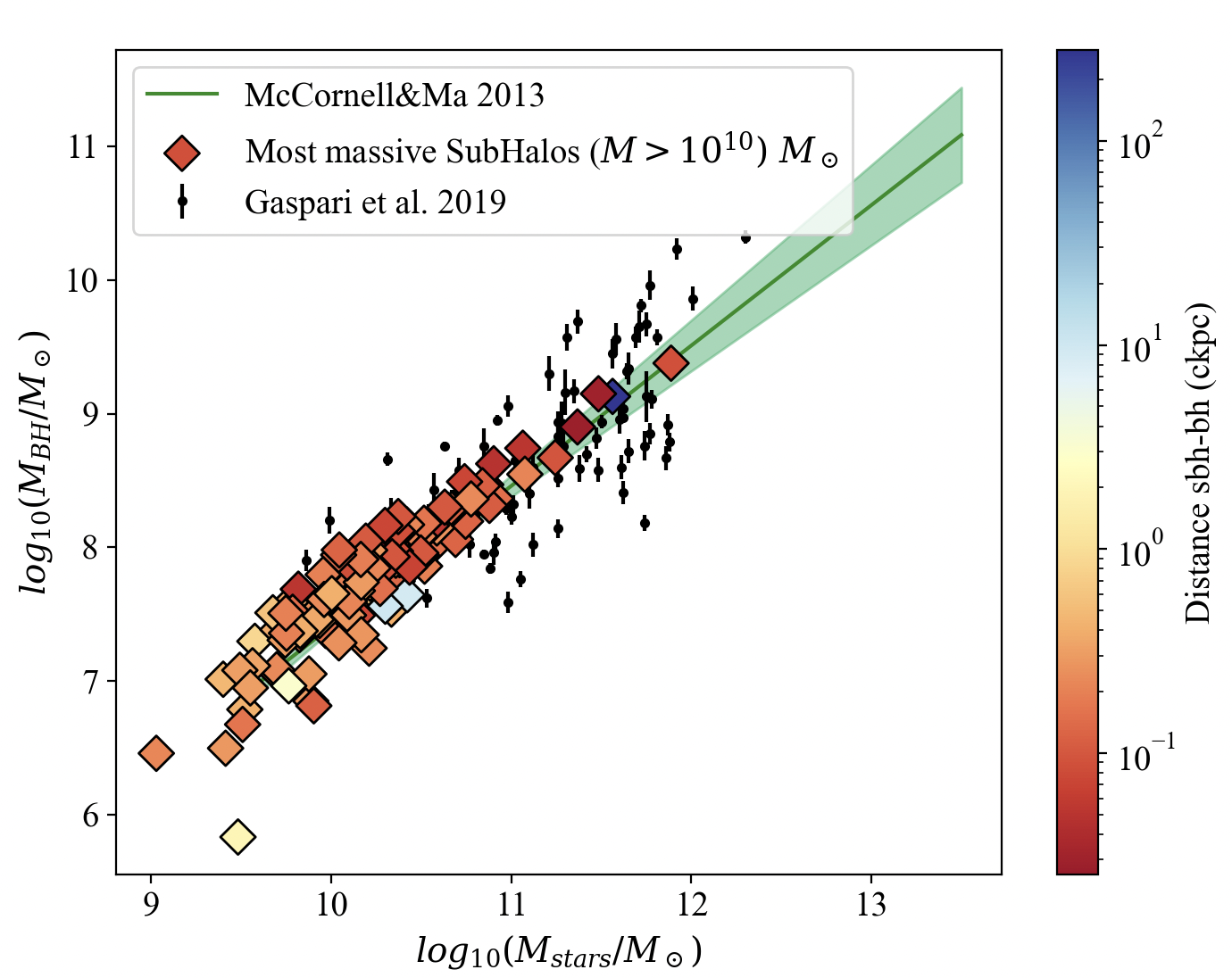 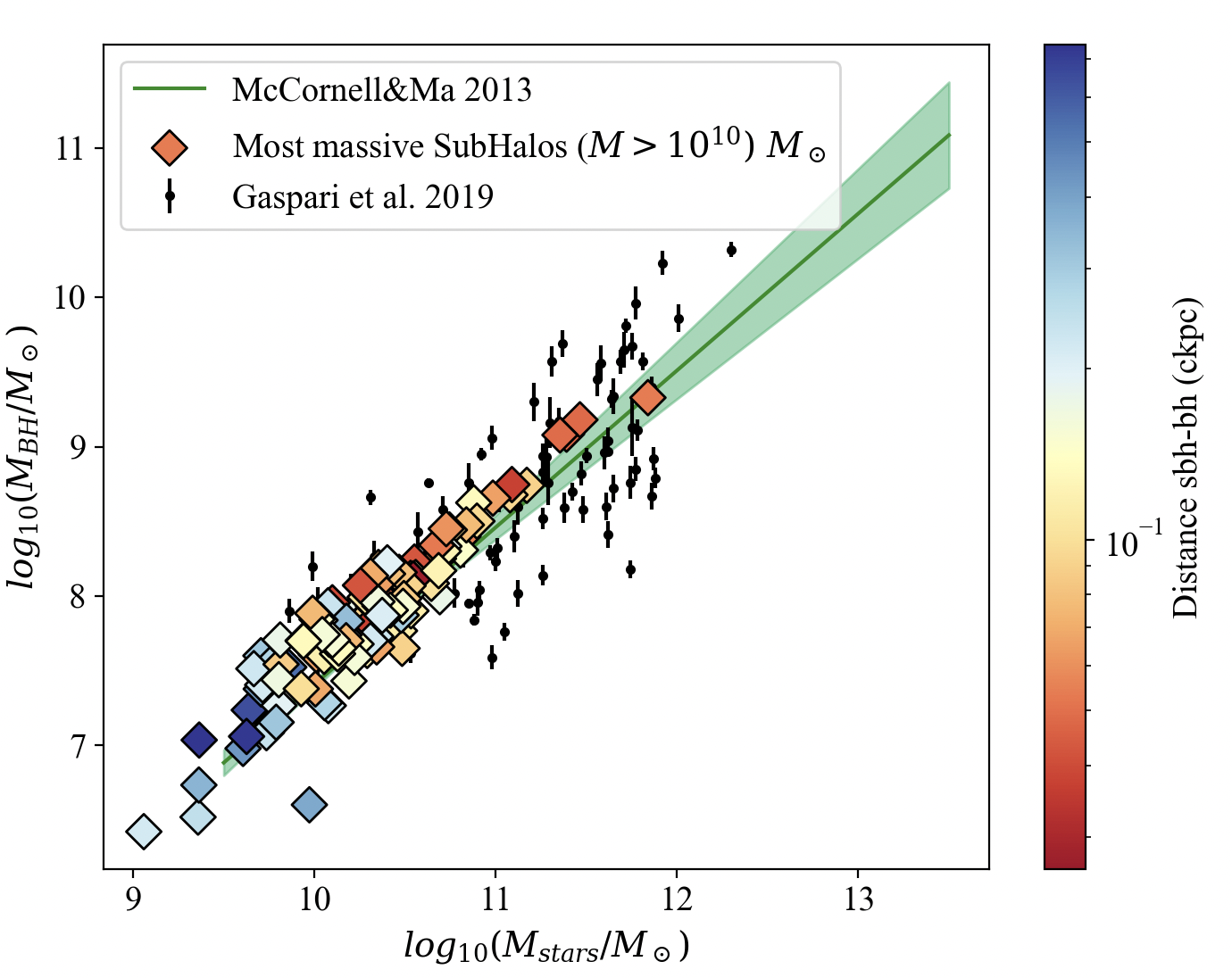 Magorrian relation reproduced

Decrease of SBH-BH distance

No massive SBH without a central BH

The wandering population decrease at lower redshift
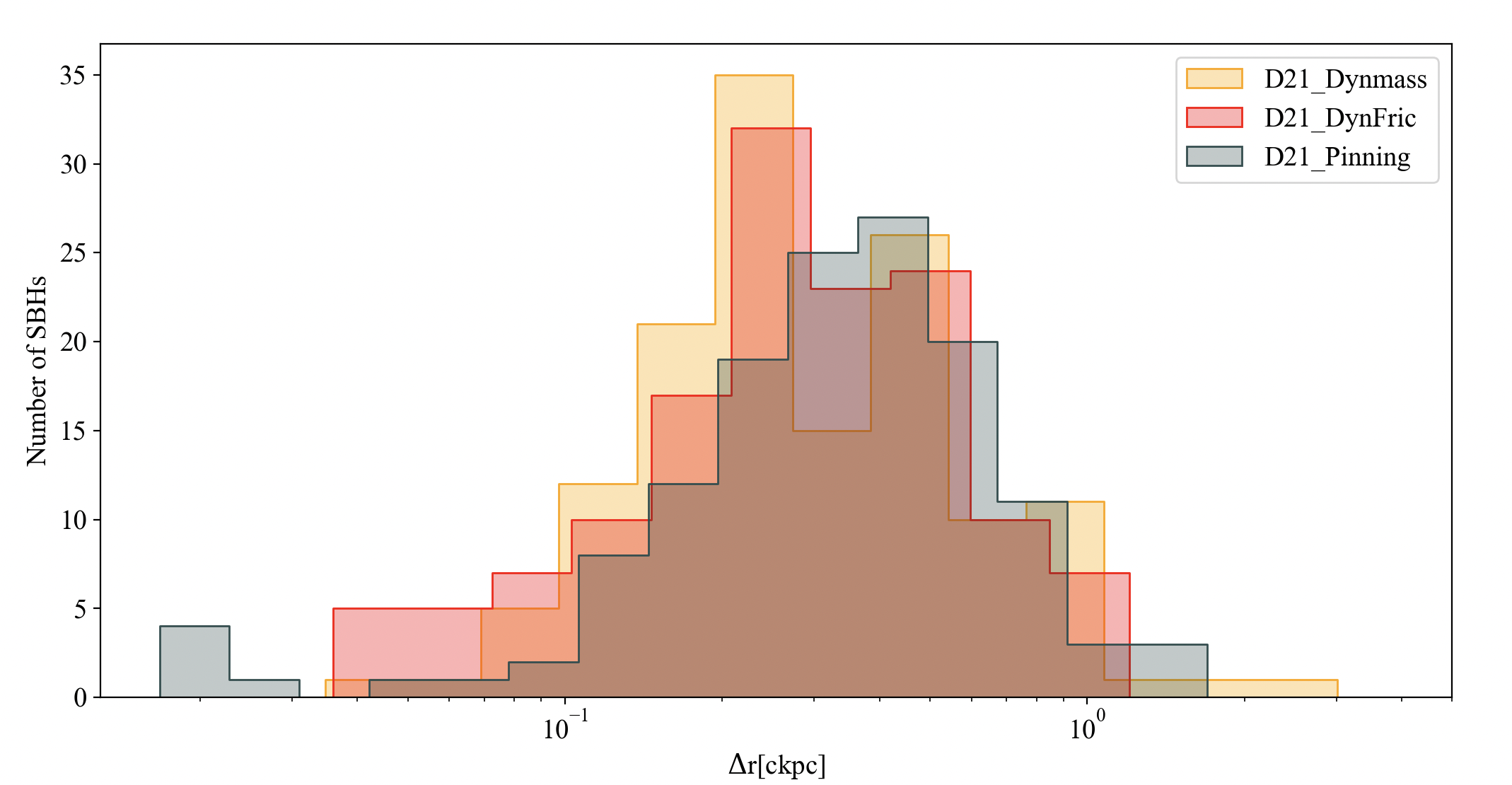 The new implementation  both centers the BHs and is capable to describe the dynamics of the merger event.
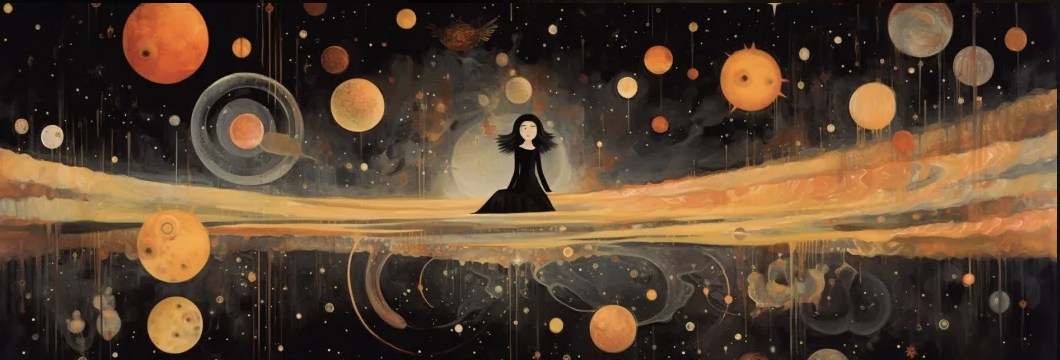 Current and future perspectives
Higher resolution galaxy cluster simulations to investigate the role of this new recipe on the AGN activity and galaxy population.

Study of the effect of the merging histories on higher-redshift protocluster regions.
Cosmological simulations to  investigate the merger rate, 
the black hole mass function and predictions for PTA, LISA.